Экономический турнир                      (Я познаю мир                       экономики)
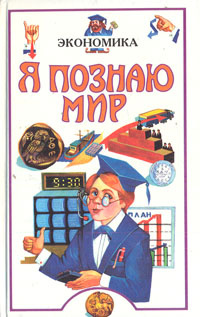 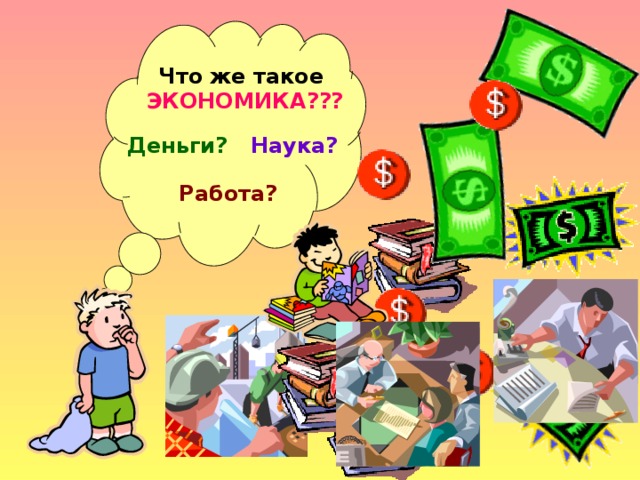 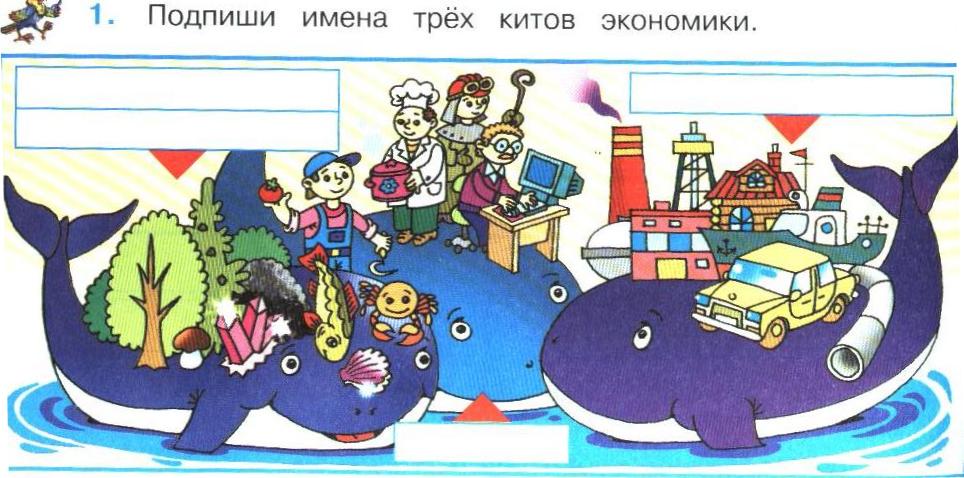 Деньги и всё вокруг них
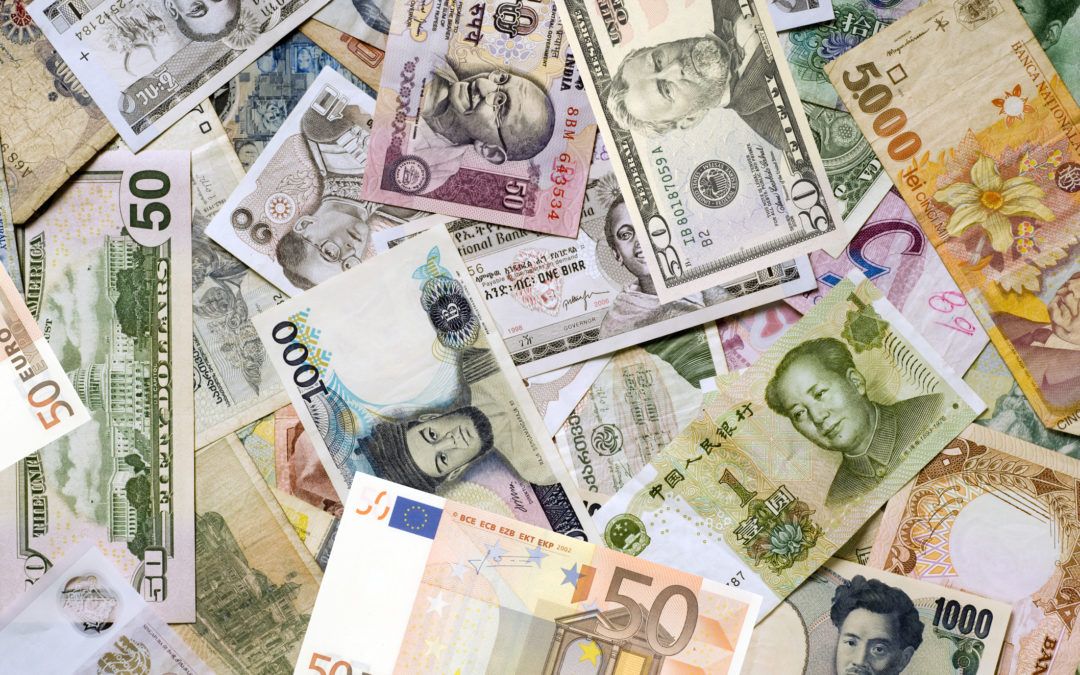 Игра: «Определи функцию денег»
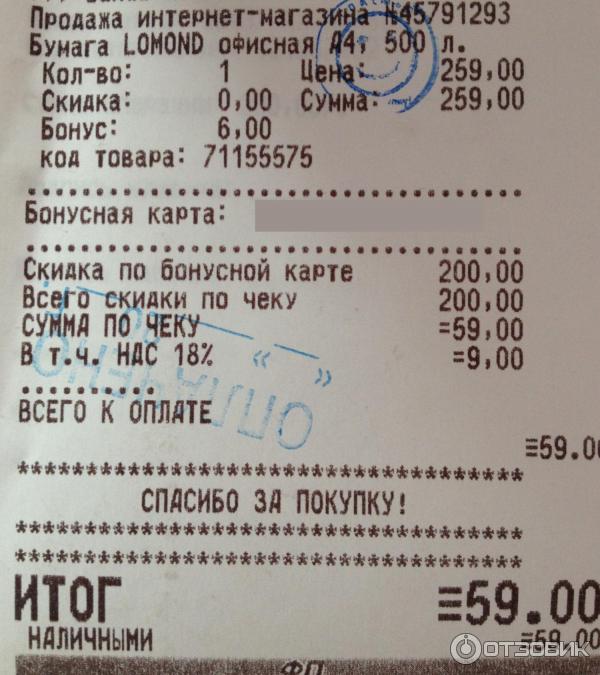 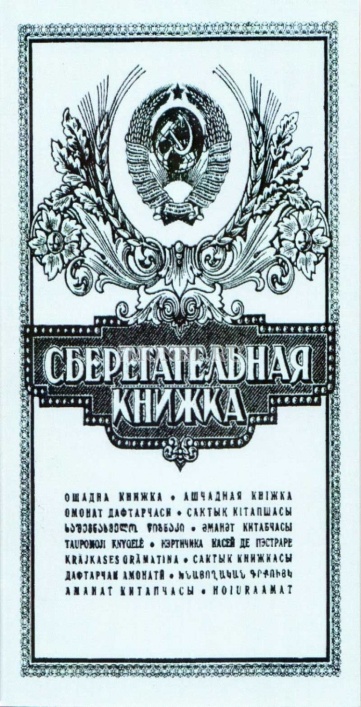 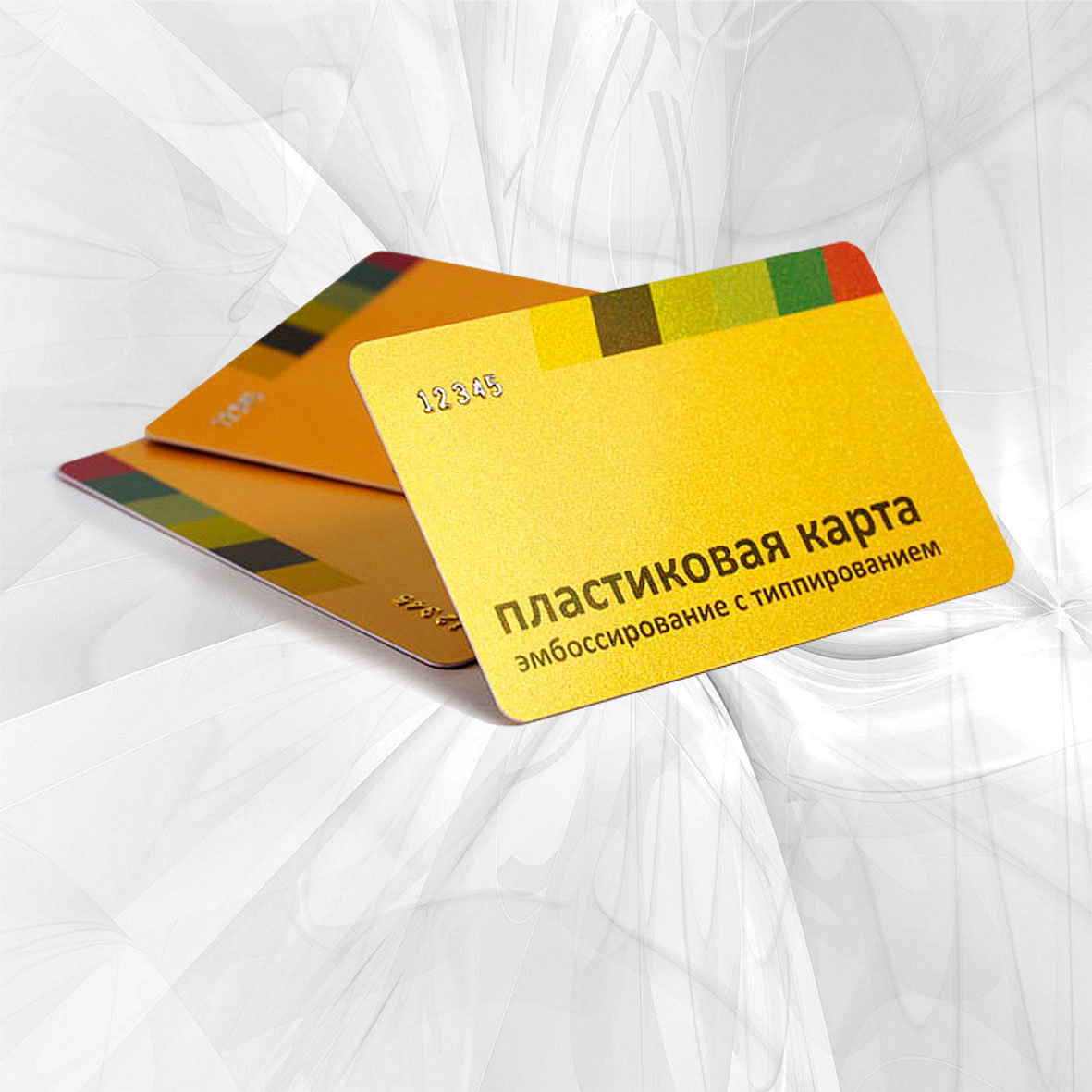 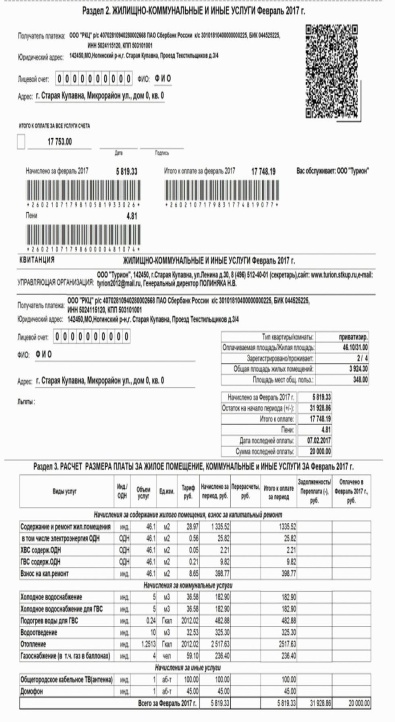 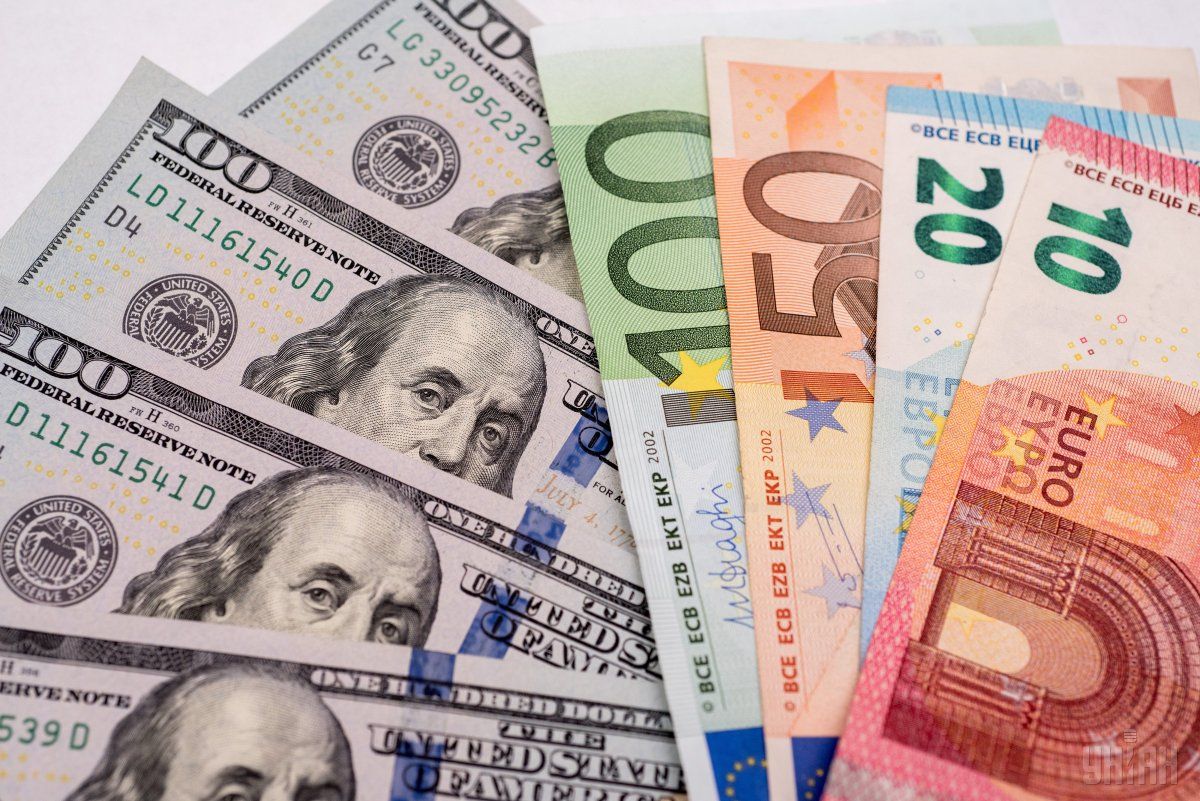 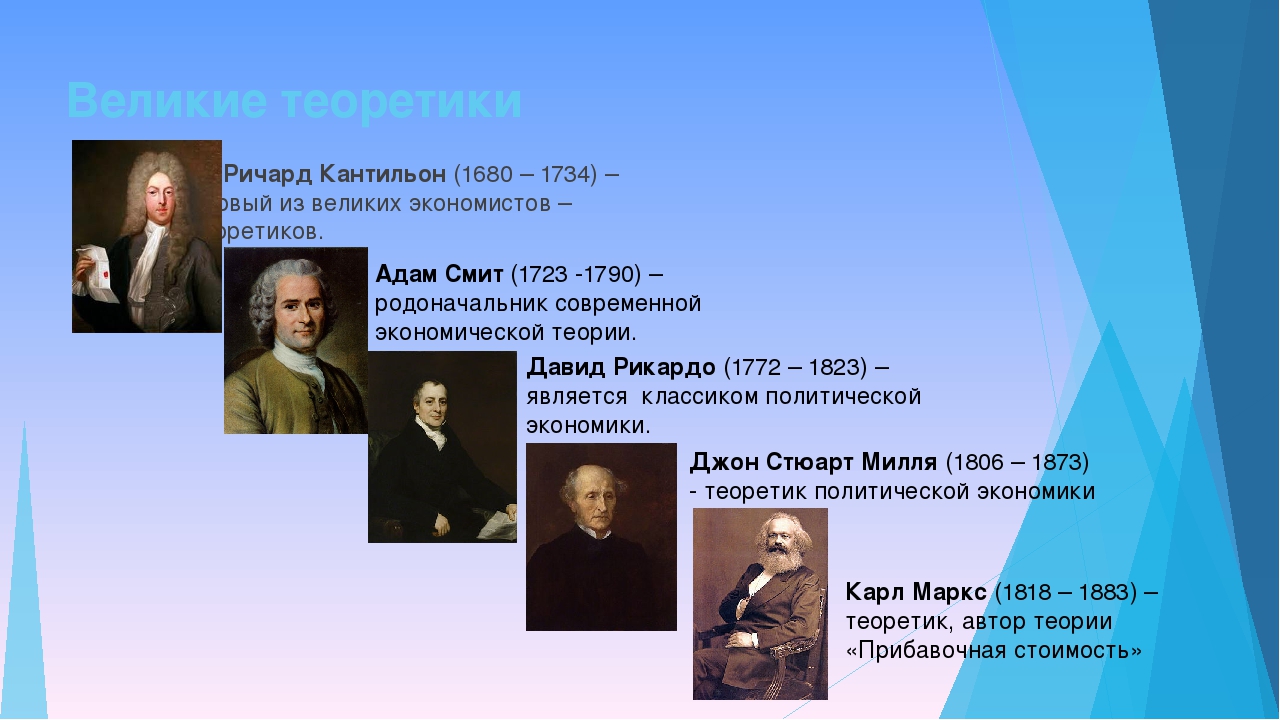 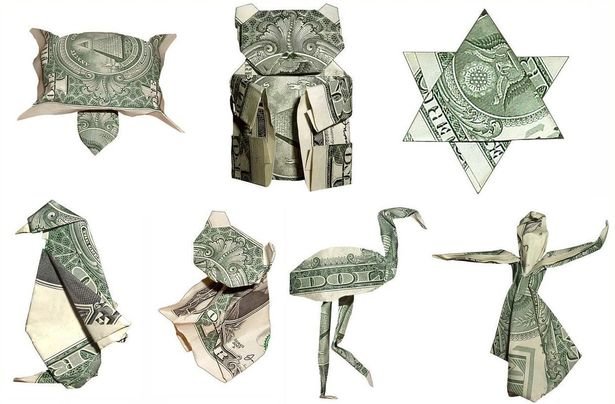 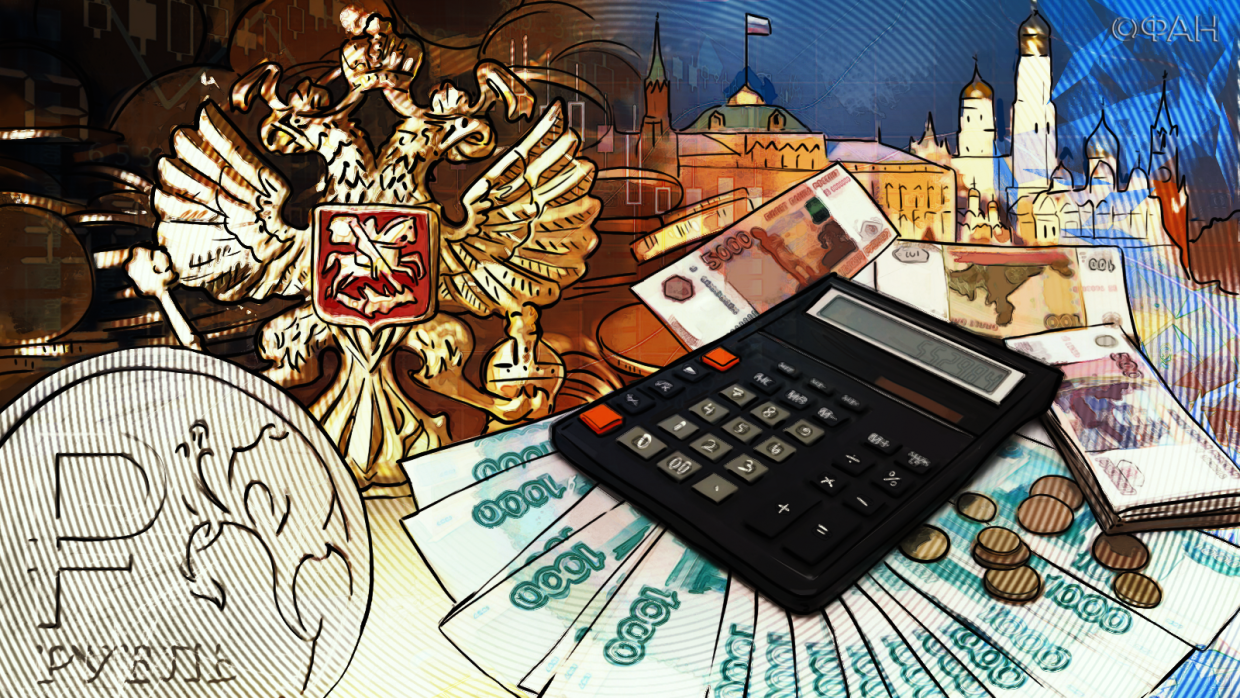